CS 152 Computer Architectureand Engineering Lecture 17: Vectors Part II
Krste Asanovic
Electrical Engineering and Computer Sciences
University of California, Berkeley

http://www.eecs.berkeley.edu/~krste
http://inst.cs.berkeley.edu/~cs152
Last Time: Vector Supercomputers
Epitomized by Cray-1, 1976:

Scalar Unit
Load/Store Architecture
Vector Extension
Vector Registers
Vector Instructions
Implementation
Hardwired Control
Highly Pipelined Functional Units
Interleaved Memory System
No Data Caches
No Virtual Memory
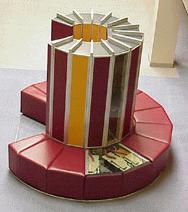 2
Vector Programming Model
Scalar Registers
Vector Registers
r15
v15
r0
v0
[0]
[1]
[2]
[VLRMAX-1]
Vector Length Register
VLR
v1
Vector Arithmetic Instructions
ADDV v3, v1, v2
v2
v3
+
+
+
+
+
+
[0]
[1]
[VLR-1]
Vector Load and Store Instructions
LV v1, r1, r2
Vector Register
v1
Memory
Base, r1
Stride, r2
3
# Scalar Code
  LI R4, 64
loop:
  L.D F0, 0(R1)
  L.D F2, 0(R2)
  ADD.D F4, F2, F0
  S.D F4, 0(R3)
  DADDIU R1, 8
  DADDIU R2, 8
  DADDIU R3, 8
  DSUBIU R4, 1
  BNEZ R4, loop
# Vector Code
  LI VLR, 64 
  LV V1, R1
  LV V2, R2
  ADDV.D V3, V1, V2
  SV V3, R3
# C code
for (i=0; i<64; i++)
  C[i] = A[i] + B[i];
Vector Code Example
4
Vector Instruction Set Advantages
Compact
one short instruction encodes N operations
Expressive, tells hardware that these N operations:
are independent
use the same functional unit
access disjoint registers
access registers in same pattern as previous instructions
access a contiguous block of memory (unit-stride load/store)
access memory in a known pattern (strided load/store) 
Scalable
can run same code on more parallel pipelines (lanes)
5
Vector Arithmetic Execution
Use deep pipeline (=> fast clock) to execute element operations
Simplifies control of deep pipeline because elements in vector are independent (=> no hazards!)
V1
V2
V3
Six stage multiply pipeline
V3 <- v1 * v2
6
Execution using one pipelined functional unit
Execution using four pipelined functional units
A[24]
A[25]
A[26]
A[27]
A[6]
B[24]
B[25]
B[26]
B[27]
B[6]
A[20]
A[21]
A[22]
A[23]
A[5]
B[20]
B[21]
B[22]
B[23]
B[5]
A[16]
A[17]
A[18]
A[19]
A[4]
B[16]
B[17]
B[18]
B[19]
B[4]
A[12]
A[13]
A[14]
A[15]
A[3]
B[12]
B[13]
B[14]
B[15]
B[3]
C[10]
C[11]
C[2]
C[8]
C[9]
C[1]
C[4]
C[5]
C[6]
C[7]
C[0]
C[0]
C[1]
C[2]
C[3]
Vector Instruction Execution
ADDV C,A,B
7
Base
Stride
Vector Registers
Address Generator
+
0
1
2
3
4
5
6
7
8
9
A
B
C
D
E
F
Memory Banks
Vector Memory System
Cray-1, 16 banks, 4 cycle bank busy time, 12 cycle latency
 Bank busy time: Time before bank ready to accept next request
8
Functional Unit
Lane
Vector Unit Structure
Vector
Registers
Elements 0, 4, 8, …
Elements 1, 5, 9, …
Elements 2, 6, 10, …
Elements 3, 7, 11, …
Memory Subsystem
9
Vector register elements striped over lanes
[24]
[25]
[26]
[27]
[28]
[29]
[30]
[31]
[16]
[17]
[18]
[19]
[20]
[21]
[22]
[23]
[8]
[9]
[10]
[11]
[12]
[13]
[14]
[15]
[0]
[1]
[2]
[3]
[4]
[5]
[6]
[7]
T0 Vector Microprocessor (UCB/ICSI, 1995)
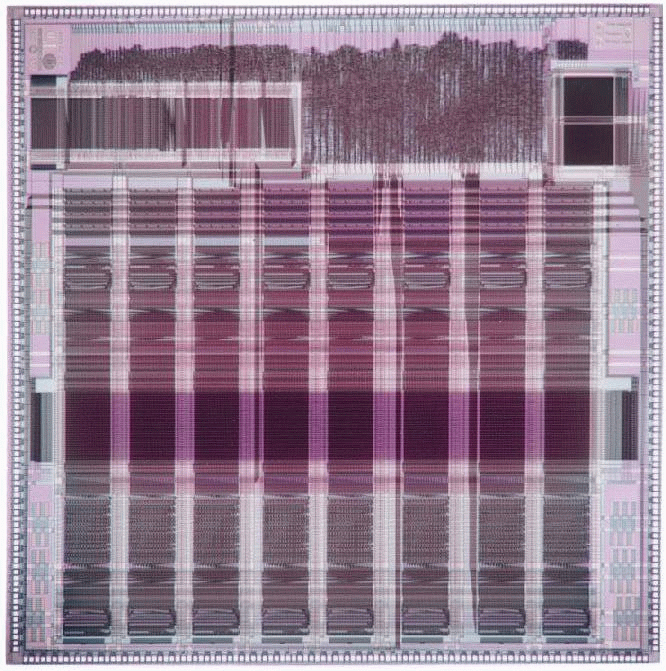 Lane
10
load
mul
add
load
mul
add
Vector Instruction Parallelism
Can overlap execution of multiple vector instructions
example machine has 32 elements per vector register and 8 lanes
Load Unit
Multiply Unit
Add Unit
time
Instruction issue
Complete 24 operations/cycle while issuing 1 short instruction/cycle
11
V1
V2
V3
V4
V5
Chain
Chain
Load Unit
Mult.
Add
Memory
Vector Chaining
Vector version of register bypassing
introduced with Cray-1
LV   v1
MULV v3,v1,v2
ADDV v5, v3, v4
12
Without chaining, must wait for last element of result to be written before starting dependent instruction
Load
Mul
Time
Add
With chaining, can start dependent instruction as soon as first result appears
Load
Mul
Add
Vector Chaining Advantage
13
R
R
R
R
R
R
R
R
R
R
X
X
X
X
X
X
X
X
X
X
X
X
X
X
X
X
X
X
X
X
X
X
X
X
X
X
X
X
X
X
W
W
W
W
W
W
W
W
W
W
Vector Startup
Two components of vector startup penalty
functional unit latency (time through pipeline)
dead time or recovery time (time before another vector instruction can start down pipeline)
Functional Unit Latency
First Vector Instruction
Dead Time
Dead Time
Second Vector Instruction
14
No dead time
T0, Eight lanes
No dead time
100% efficiency with 8 element vectors
Dead Time and Short Vectors
4 cycles dead time
64 cycles active
Cray C90, Two lanes
4 cycle dead time
Maximum efficiency 94% with 128 element vectors
15
Vector Memory-Memory versus Vector Register Machines
Vector Memory-Memory Code
Example Source Code
ADDV C, A, B
SUBV D, A, B
for (i=0; i<N; i++)
{
  C[i] = A[i] + B[i];
  D[i] = A[i] - B[i];
}
Vector Register Code
LV V1, A
LV V2, B
ADDV V3, V1, V2
SV V3, C
SUBV V4, V1, V2
SV V4, D
Vector memory-memory instructions hold all vector operands in main memory
The first vector machines, CDC Star-100 (‘73) and TI ASC (‘71), were memory-memory machines
Cray-1 (’76) was first vector register machine
16
Vector Memory-Memory vs. Vector Register Machines
Vector memory-memory architectures (VMMA) require greater main memory bandwidth, why?
All operands must be read in and out of memory
VMMAs make if difficult to overlap execution of multiple vector operations, why? 
Must check dependencies on memory addresses
VMMAs incur greater startup latency
Scalar code was faster on CDC Star-100 for vectors < 100 elements
For Cray-1, vector/scalar breakeven point was around 2 elements
Apart from CDC follow-ons (Cyber-205, ETA-10) all major vector machines since Cray-1 have had vector register architectures
(we ignore vector memory-memory from now on)
17
CS152 Administrivia
Quiz 4, Tue Apr 13
18
Automatic Code Vectorization
Vectorized Code
Scalar Sequential Code
load
load
load
load
Iter. 1
load
load
add
Time
add
add
store
load
store
store
load
Iter. 1
Iter. 2
Vector Instruction
Iter. 2
add
store
for (i=0; i < N; i++)
    C[i] = A[i] + B[i];
Vectorization is a massive compile-time reordering of operation sequencing
 requires extensive loop dependence analysis
19
Vector Stripmining
for (i=0; i<N; i++)
    C[i] = A[i]+B[i];
A
B
C
Remainder
64 elements
+
+
+
Problem: Vector registers have finite length
Solution: Break loops into pieces that fit in registers, “Stripmining”
ANDI R1, N, 63   # N mod 64
 MTC1 VLR, R1     # Do remainder
loop:
 LV V1, RA
 DSLL R2, R1, 3	# Multiply by 8      
 DADDU RA, RA, R2 # Bump pointer
 LV V2, RB
 DADDU RB, RB, R2 
 ADDV.D V3, V1, V2
 SV V3, RC
 DADDU RC, RC, R2
 DSUBU N, N, R1 # Subtract elements
 LI R1, 64
 MTC1 VLR, R1   # Reset full length
 BGTZ N, loop   # Any more to do?
20
Vector Conditional Execution
Problem: Want to vectorize loops with conditional code:
for (i=0; i<N; i++)
    if (A[i]>0) then
        A[i] = B[i];
    
Solution: Add vector mask (or flag) registers
vector version of predicate registers, 1 bit per element
…and maskable vector instructions
vector operation becomes NOP at elements where mask bit is clear
Code example:
CVM             # Turn on all elements 
LV vA, rA       # Load entire A vector
SGTVS.D vA, F0  # Set bits in mask register where A>0
LV vA, rB	      # Load B vector into A under mask
SV vA, rA	      # Store A back to memory under mask
21
Simple Implementation
execute all N operations, turn off result writeback according to mask
Density-Time Implementation
scan mask vector and only execute elements with non-zero masks
M[7]=1
A[7]
B[7]
M[7]=1
M[6]=0
A[6]
B[6]
M[6]=0
A[7]
B[7]
M[5]=1
A[5]
B[5]
M[5]=1
M[4]=1
A[4]
B[4]
M[4]=1
C[5]
M[3]=0
A[3]
B[3]
M[3]=0
M[2]=0
C[4]
M[1]=1
M[2]=0
C[2]
M[0]=0
C[1]
M[1]=1
C[1]
Write data port
M[0]=0
C[0]
Write Enable
Write data port
Masked Vector Instructions
22
Vector Reductions
Problem: Loop-carried dependence on reduction variables
sum = 0;
for (i=0; i<N; i++)
    sum += A[i];  # Loop-carried dependence on sum
Solution: Re-associate operations if possible, use binary tree to perform reduction
# Rearrange as:
sum[0:VL-1] = 0                 # Vector of VL partial sums
for(i=0; i<N; i+=VL)            # Stripmine VL-sized chunks
    sum[0:VL-1] += A[i:i+VL-1]; # Vector sum
# Now have VL partial sums in one vector register
do {
    VL = VL/2;                    # Halve vector length
    sum[0:VL-1] += sum[VL:2*VL-1] # Halve no. of partials
} while (VL>1)
23
Vector Scatter/Gather
Want to vectorize loops with indirect accesses:
for (i=0; i<N; i++)
    A[i] = B[i] + C[D[i]]
Indexed load instruction (Gather)
LV vD, rD       # Load indices in D vector
LVI vC, rC, vD  # Load indirect from rC base
LV vB, rB       # Load B vector
ADDV.D vA,vB,vC # Do add
SV vA, rA       # Store result
24
Vector Scatter/Gather
Scatter example:
for (i=0; i<N; i++)
    A[B[i]]++;

Is following a correct translation?
LV vB, rB       # Load indices in B vector
LVI vA, rA, vB  # Gather initial A values
ADDV vA, vA, 1  # Increment
SVI vA, rA, vB  # Scatter incremented values
25
A Modern Vector Super: NEC SX-9 (2008)
65nm CMOS technology
Vector unit (3.2 GHz)
8 foreground VRegs + 64 background VRegs (256x64-bit elements/VReg)
64-bit functional units: 2 multiply, 2 add, 1 divide/sqrt, 1 logical, 1 mask unit
8 lanes (32+ FLOPS/cycle, 100+ GFLOPS peak per CPU)
1 load or store unit (8 x 8-byte accesses/cycle) 
Scalar unit (1.6 GHz)
4-way superscalar with out-of-order and speculative execution
64KB I-cache and 64KB data cache
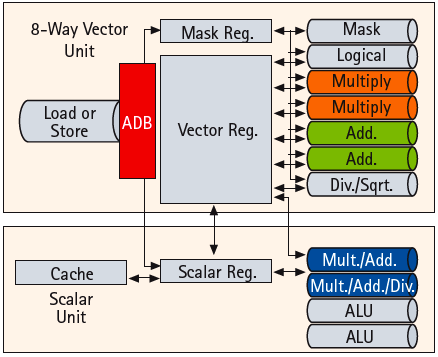 Memory system provides 256GB/s DRAM bandwidth per CPU
Up to 16 CPUs and up to 1TB DRAM form shared-memory node
total of 4TB/s bandwidth to shared DRAM memory
Up to 512 nodes connected via 128GB/s network links (message passing between nodes)
(See also Cray X1E in Appendix F)
26
[Speaker Notes: Picture from NEC article “A hardware overview of SX-6 and SX-7 supercomputer”]
32b
32b
16b
16b
16b
16b
16b
16b
16b
16b
16b
16b
16b
16b
16b
16b
16b
16b
8b
8b
8b
8b
8b
8b
8b
8b
+
+
+
+
Multimedia Extensions (aka SIMD extensions)
64b
Very short vectors added to existing ISAs for microprocessors
Use existing 64-bit registers split into 2x32b or 4x16b or 8x8b
This concept first used on Lincoln Labs TX-2 computer in 1957, with 36b datapath split into 2x18b or 4x9b
Newer designs have 128-bit registers (PowerPC Altivec, Intel SSE2/3/4)
Single instruction operates on all elements within register
4x16b adds
27
Multimedia Extensions versus Vectors
Limited instruction set:
no vector length control
no strided load/store or scatter/gather
unit-stride loads must be aligned to 64/128-bit boundary
Limited vector register length:
requires superscalar dispatch to keep multiply/add/load units busy
loop unrolling to hide latencies increases register pressure
Trend towards fuller vector support in microprocessors
Better support for misaligned memory accesses
Support of double-precision (64-bit floating-point)
New Intel AVX spec (announced April 2008), 256b vector registers (expandable up to 1024b)
28
Graphics Processing Units (GPUs)
Original GPUs were dedicated fixed-function devices for generating 3D graphics
More recently, GPUs have been made more programmable, so called “General-Purpose” GPUs or GP-GPUs.
Base building block of modern GP-GPU is very similar to a vector machine
e.g., NVIDA G80 series core (NVIDA term is Streaming Multiprocessor, SM) has 8 “lanes” (NVIDA term is Streaming Processor, SP).  Vector length is 32 elements (NVIDIA calls this a “warp”).
Currently machines are built with separate chips for CPU and GP-GPU, but future designs will merge onto one chip
Already happening for smartphones and tablet designs
29
Acknowledgements
These slides contain material developed and copyright by:
Arvind (MIT)
Krste Asanovic (MIT/UCB)
Joel Emer (Intel/MIT)
James Hoe (CMU)
John Kubiatowicz (UCB)
David Patterson (UCB)

MIT material derived from course 6.823
UCB material derived from course CS252
30